UEMS Exams & COVID
Where we are, where we might go?Patrick Magennis
Data collection
All UEMS Bodies were contacted with a structured questionnaire
E-mail then follow-up reminder
20 May 2020
Follow-up Jan 2021
Responses assembled into table by UEMS Office staff
Presentation built from this table.
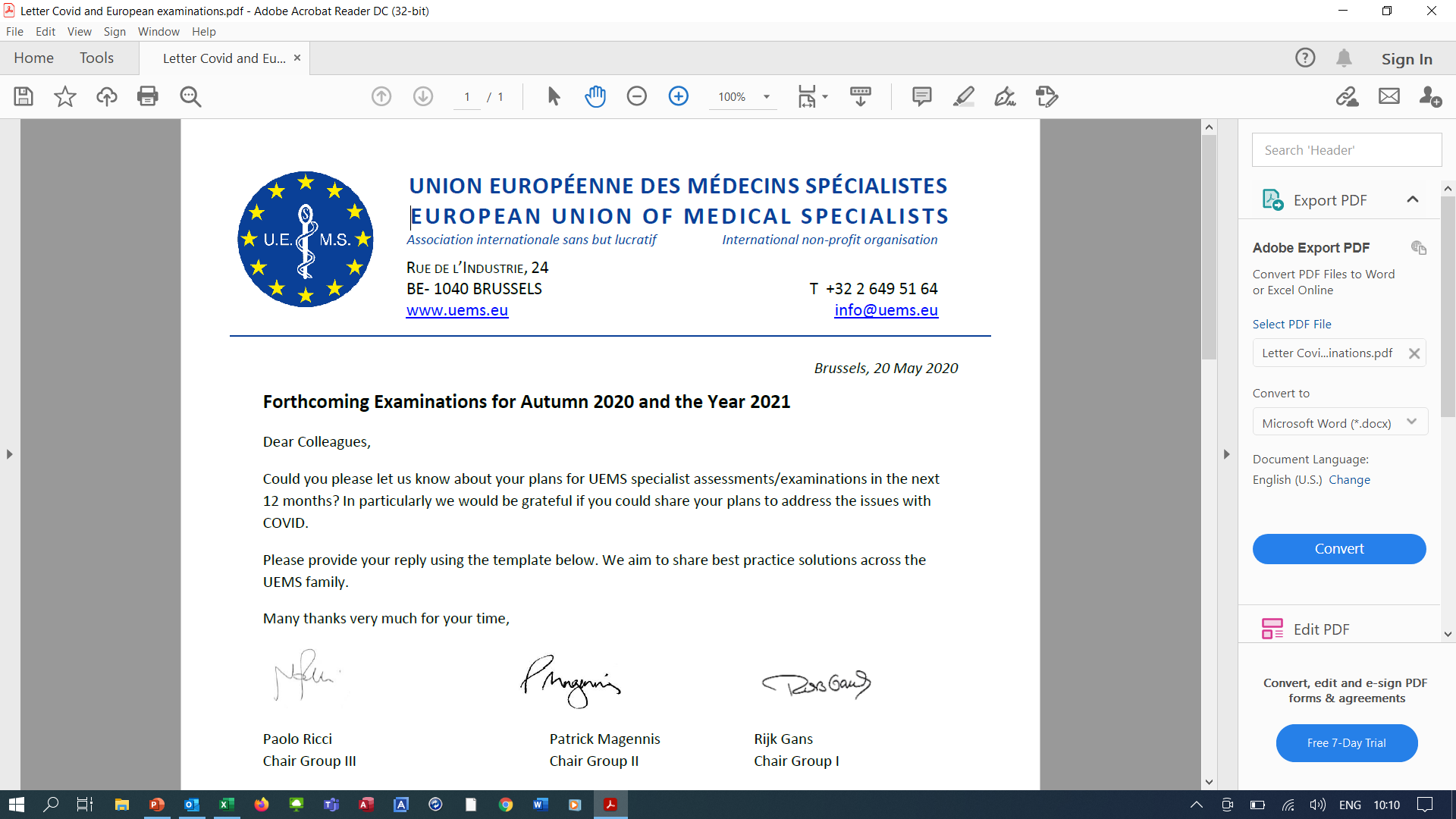 Replies
38 replies from 36 UEMS Bodies of whom 32 have exams
Group 1	4
Group 2	22
Group 3	6
Board exam wholly within UEMS
Yes	10
European Soc	17
Other	5
Corporate partners
Pearson Vue	4
Orzone	2
Agency in Warsaw	1
iCognitus	1
Ledholo	1
Format of Exams
MCQ & Clinicals both Live	17
MCQ online Clinical Live	7
Both online	4
Both hybrid	1
Impact of COVID
Change of Exam
Postponed	19
Change to online only	11
Hybrid	1
Insurance
No UEMS bodies or their partners had insurance
Impact of moving on-line/hybrid
Advantages
Exams more economical
Time of candidates and faculty
Cost of candidates and exam board
Increase in candidates for some exams
Disadvantages
Fear of the unknown
Risk of technical problems
Loss of cohesion of faculty
Risk of exam compromise
Next Steps
Share the financial details/contacts of corporate partners
Information portfolio held in UEMS office
Online MCQs
Proctoring (supervision) of MCQs
Support for hybrid exam processes
Understanding contracts/billing arrangements will help others
Large contracts require review by UEMS Executive
Disputes are more easily managed if contract review beforehand